Развивающая предметно – пространственная среда в соответствии с ФГОС ДО в  младшей группе «Смешарики»                                                                                                                                 Подготовила воспитатель                                                                     I квалификационной  категории                                                                    МБДОУ Сосновский детский сад                                    «Аленушка»                                                        Исаева Ольга Васильевна
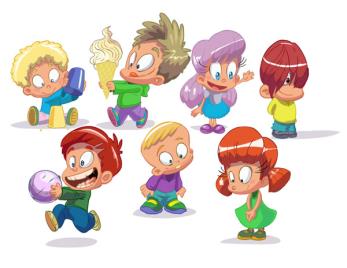 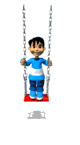 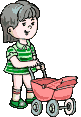 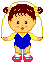 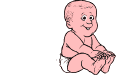 Центр для мамочек и папочек
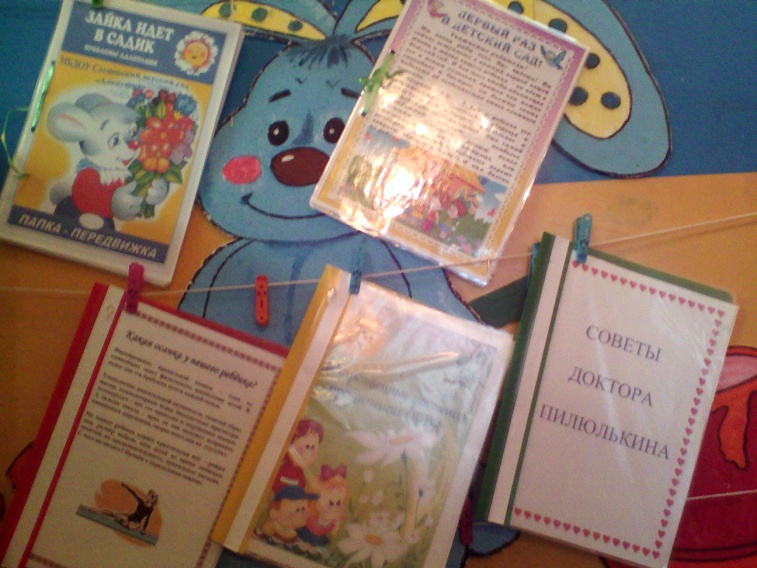 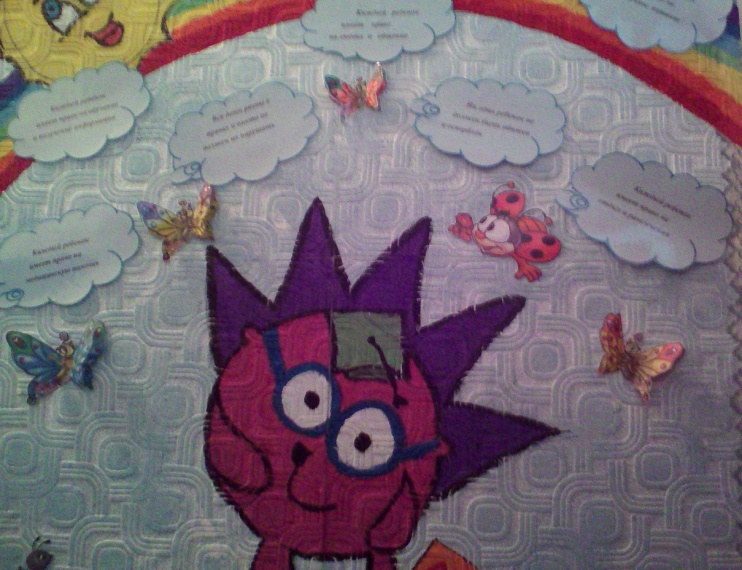 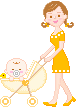 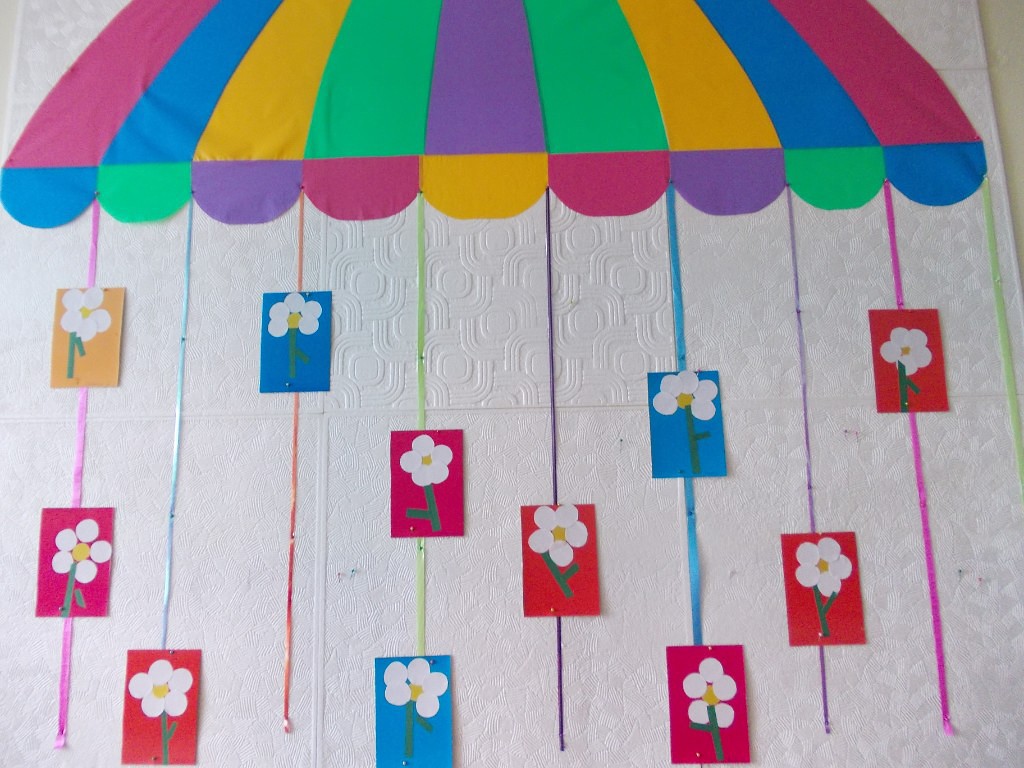 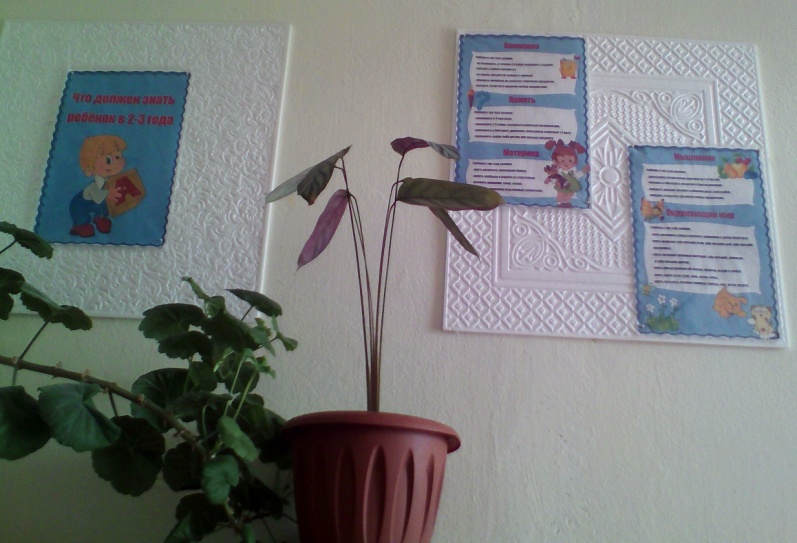 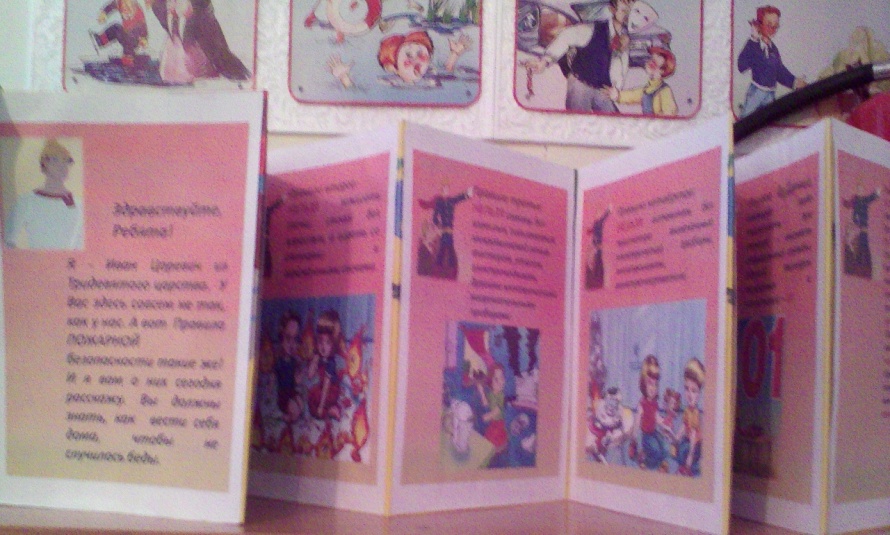 Центр безопасности
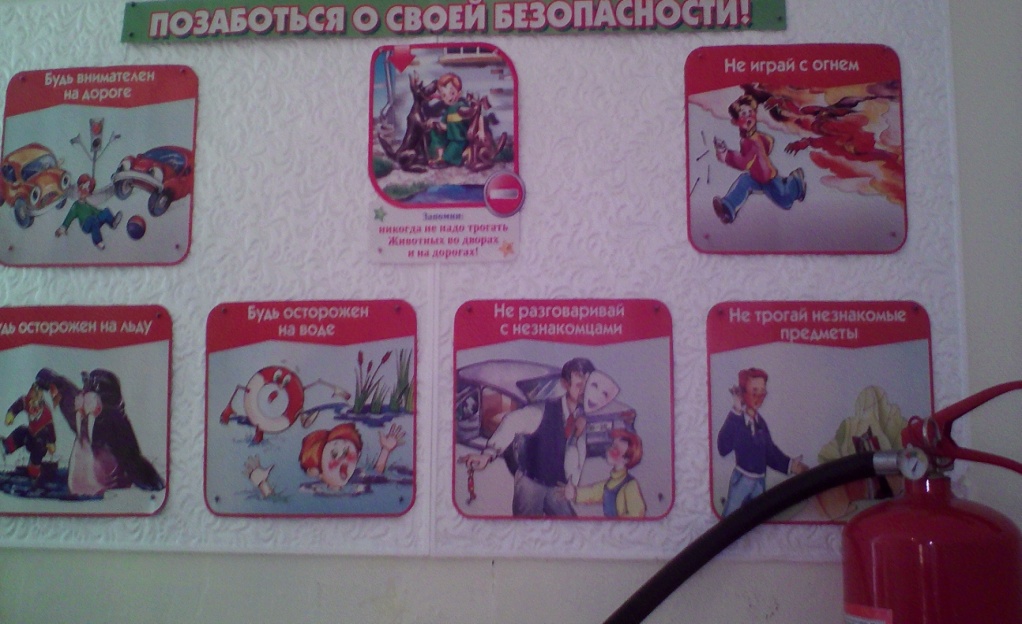 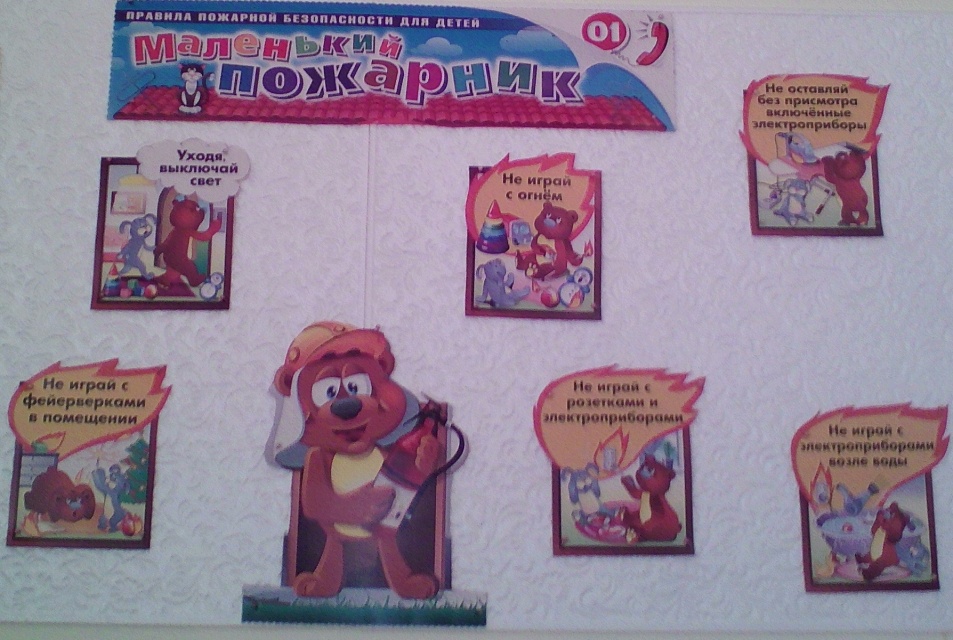 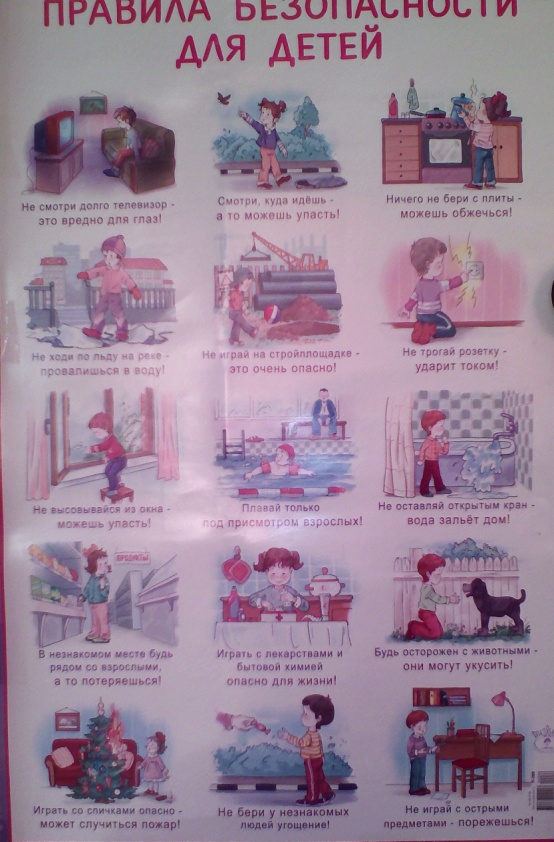 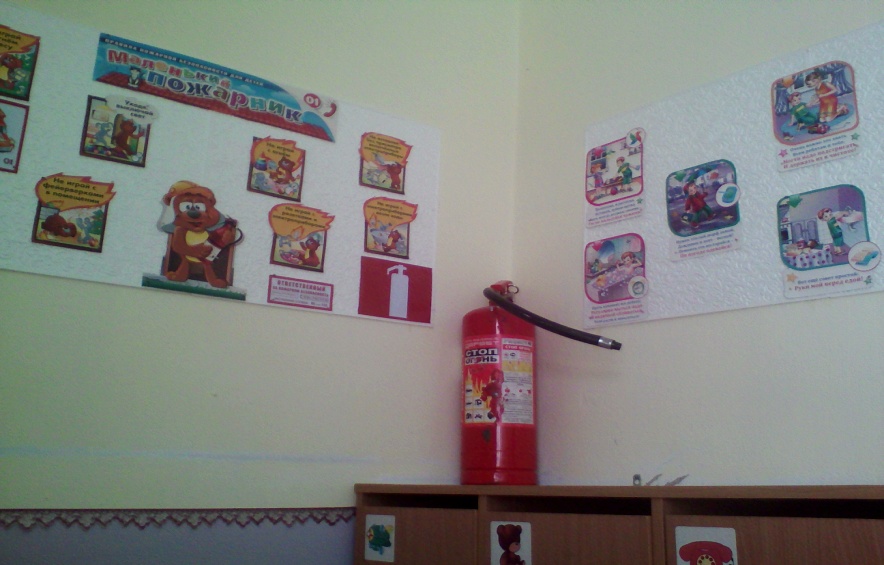 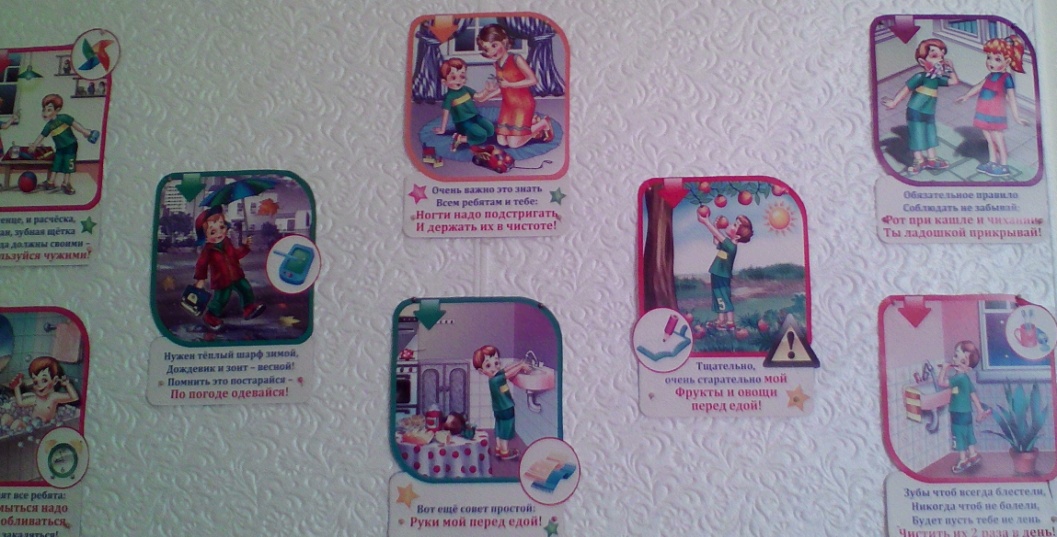 Центр двигательной  активности
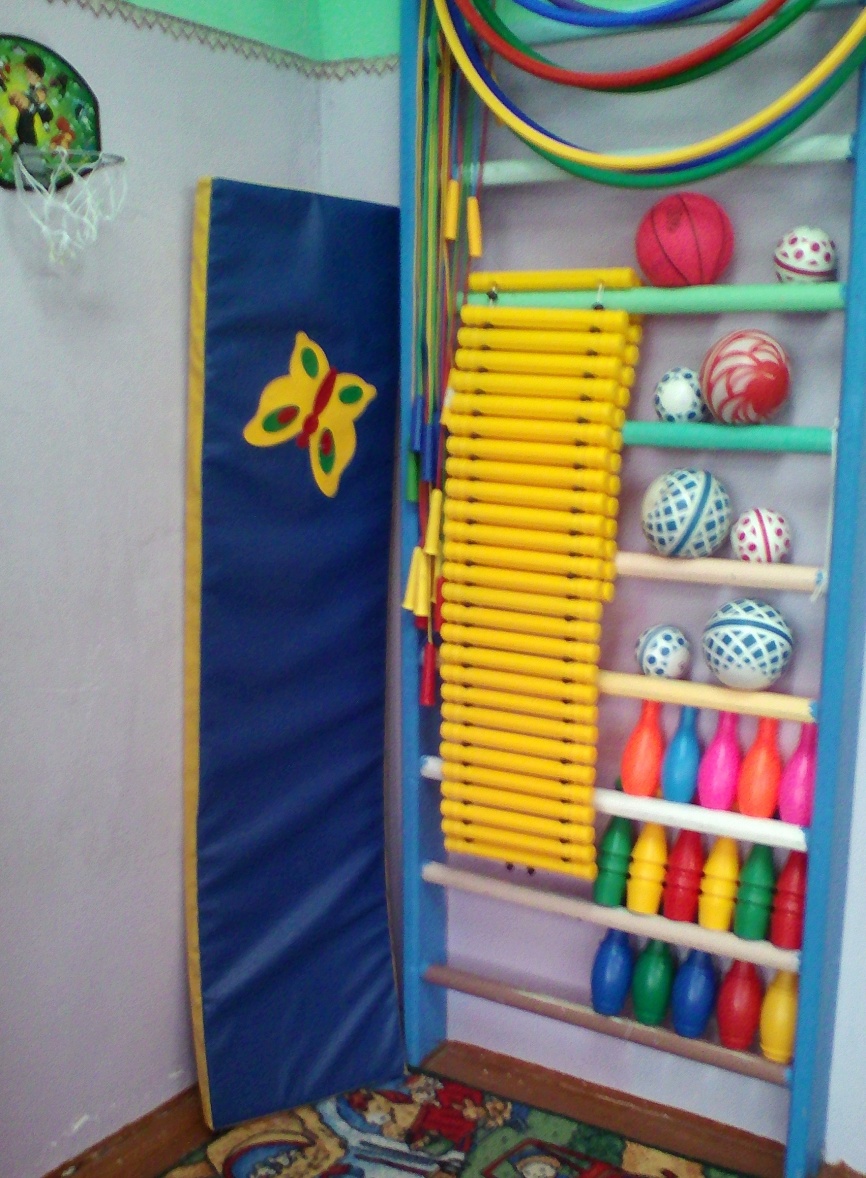 Чтоб здоровье сохранить,Организм свой укрепить,Знает вся моя семья - Должен быть режим у дня. Следует, ребята, знать -Нужно всем подольше спать.Ну а утром не лениться–На зарядку становиться!
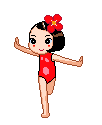 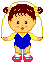 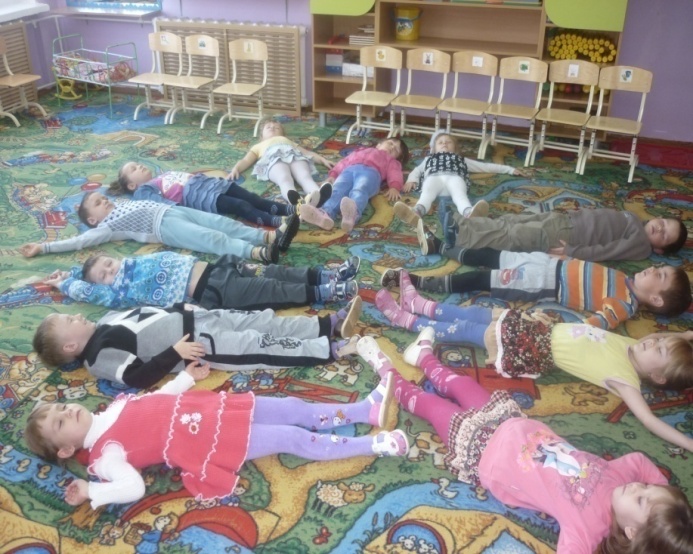 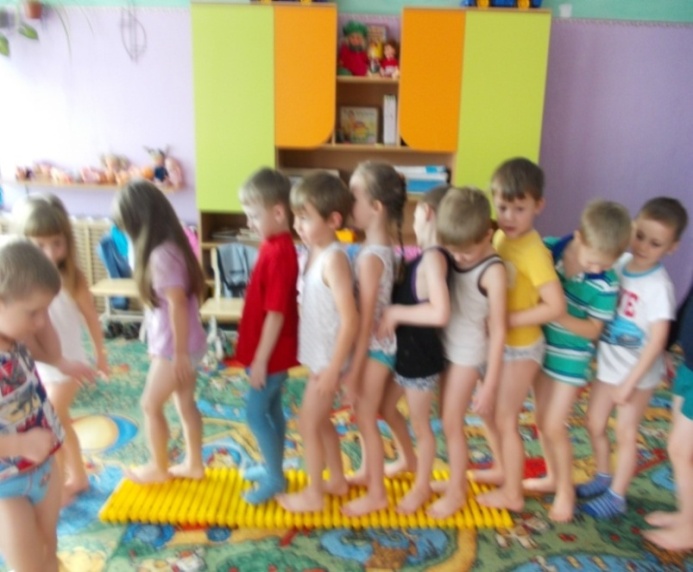 Центр игры
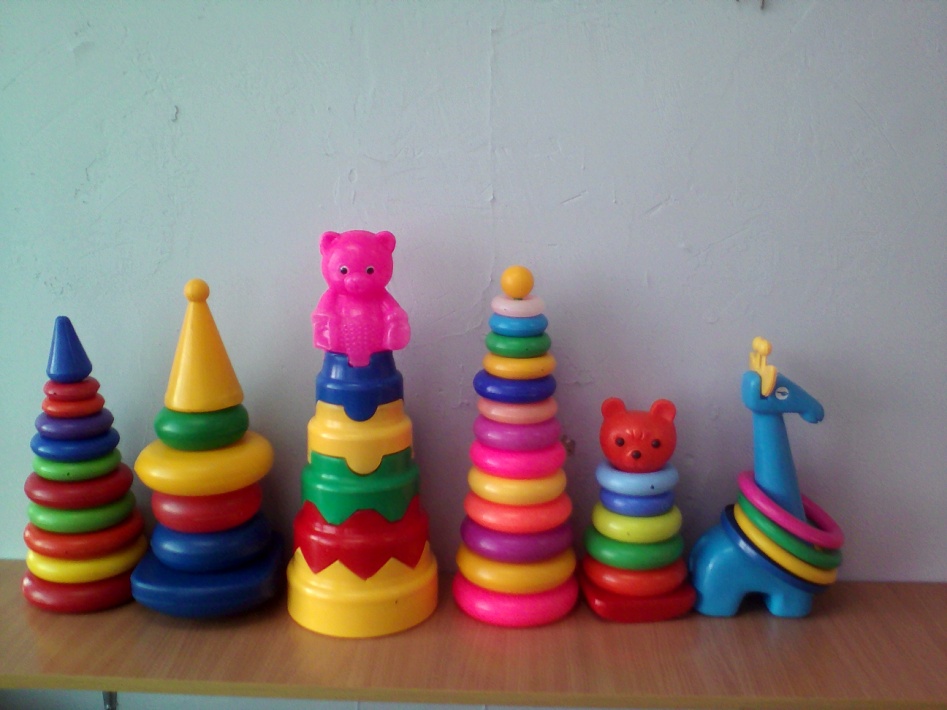 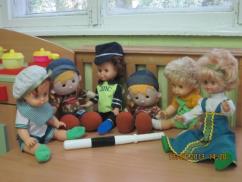 Игрушки
Из цветной пушистой байкиМалышам игрушки шьём —Куклы, мячики и зайки.Их всё больше с каждым днём.Здесь игрушек целый угол:Белый выводок зайчат,И косички толстых куколКверху бантами торчат….Вот тигрёнок полосатый.У тигрёнка добрый вид,Потому что только ватойУ него живот набит…
З. Александрова
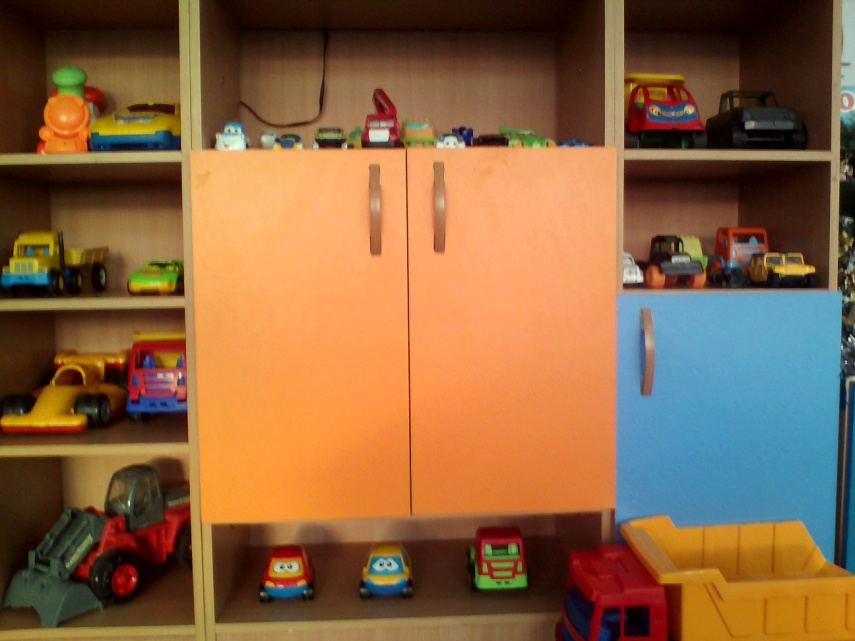 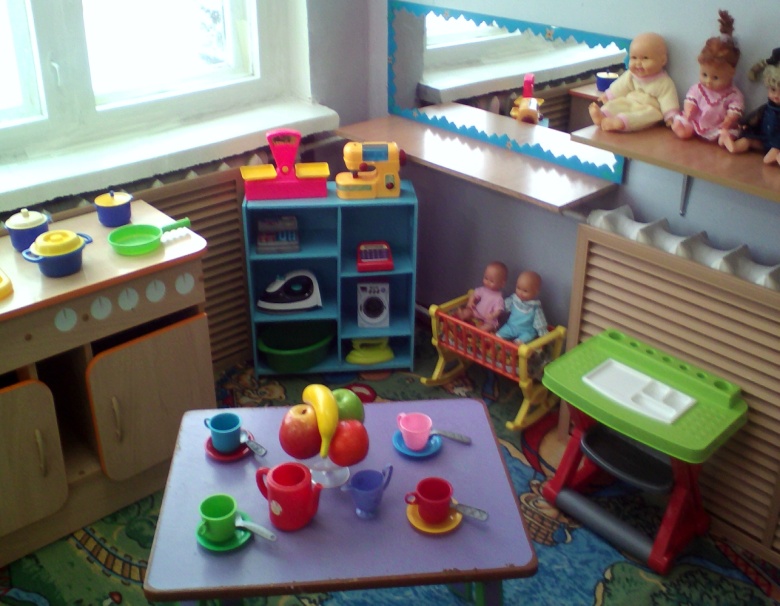 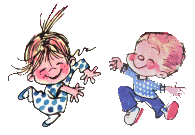 Центр познания                        (занимательных игр )
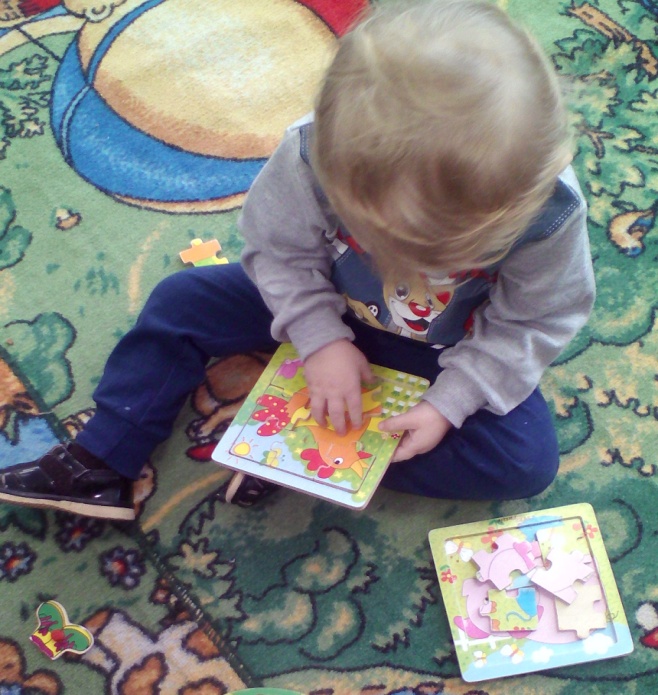 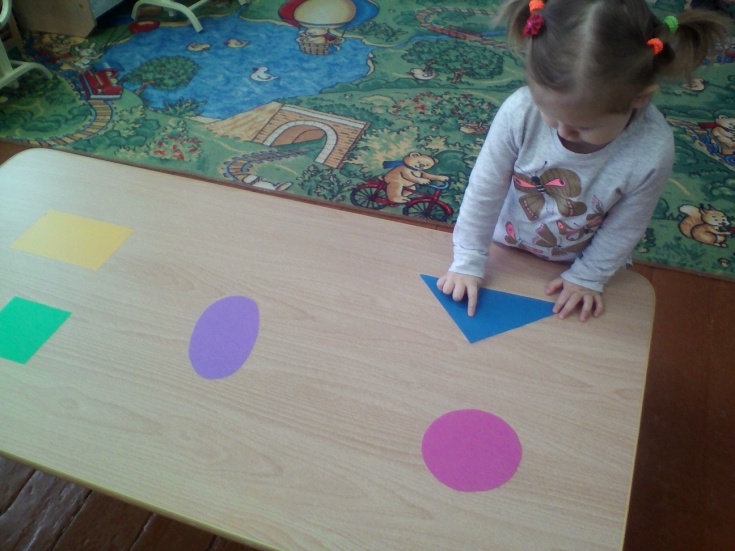 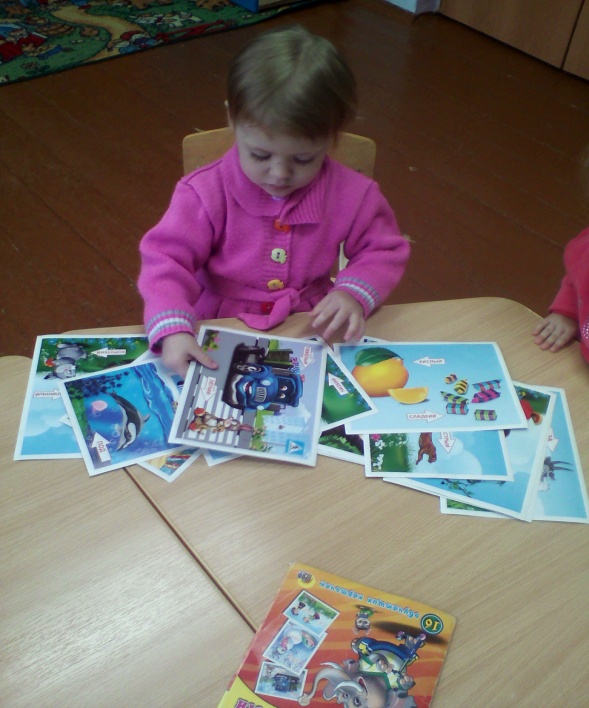 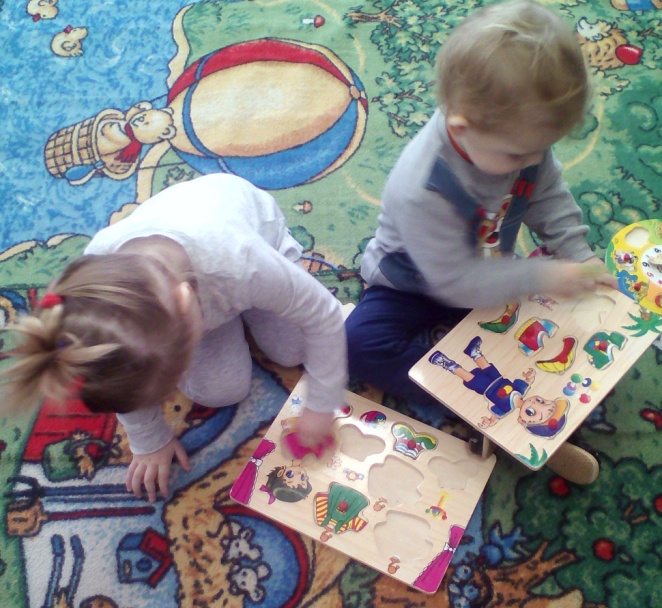 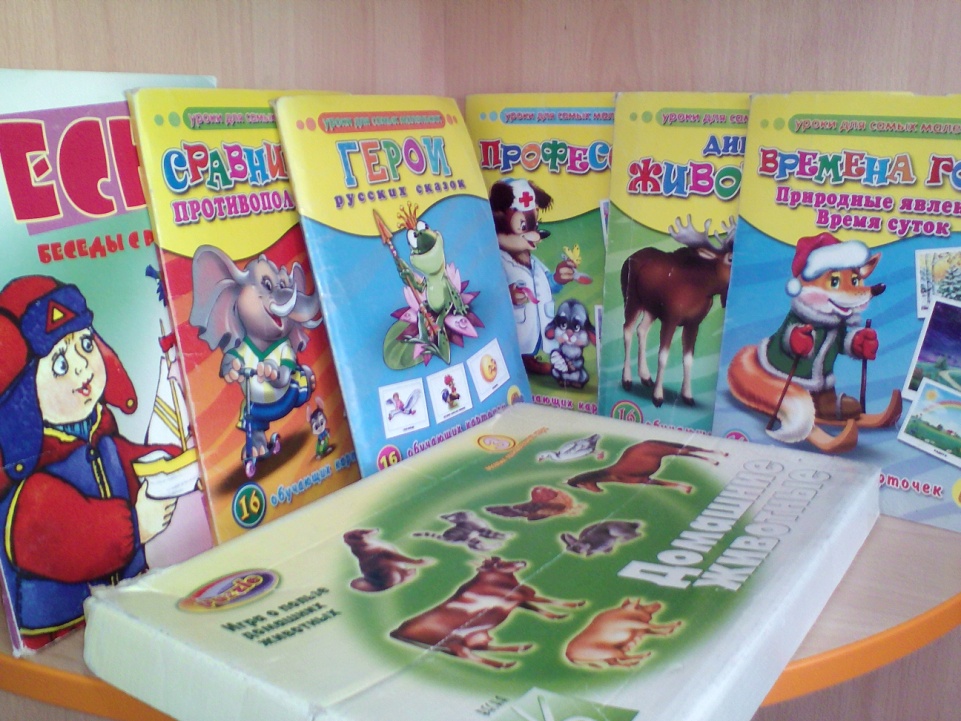 «Центр сенсорно-моторного развития»
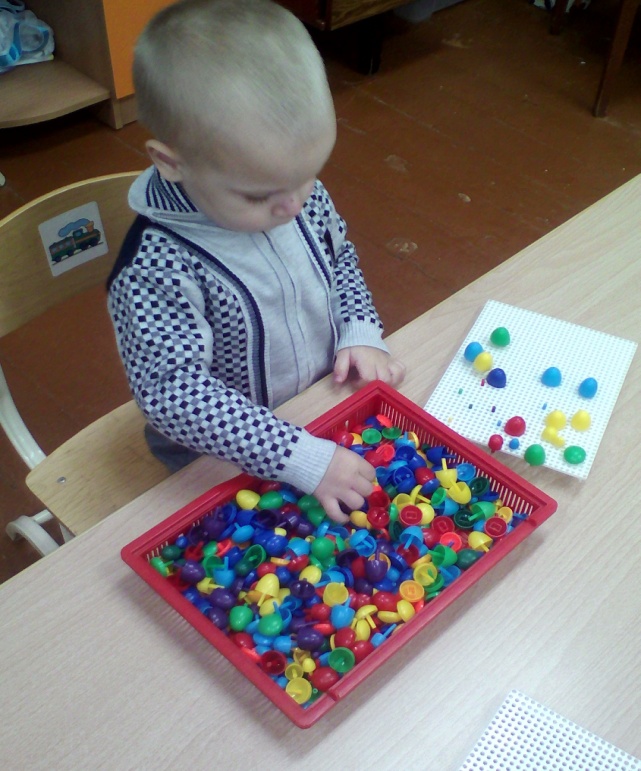 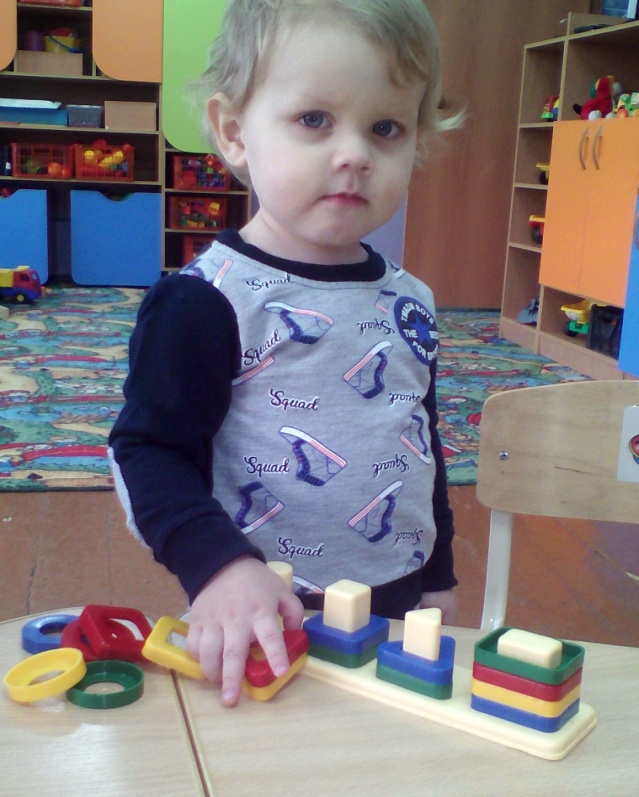 Наша группа, как светлица.Хорошо в ней веселиться.Тут всегда ребячий смех.Много разных тут игрушек Познавательных для всех…
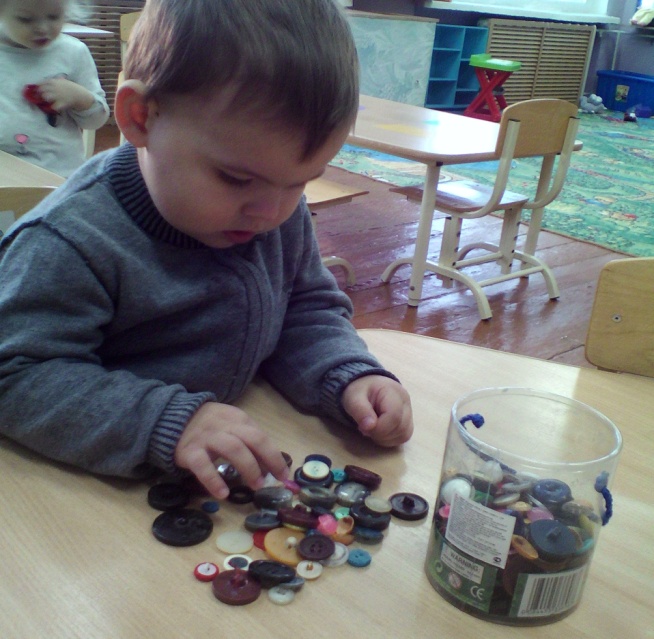 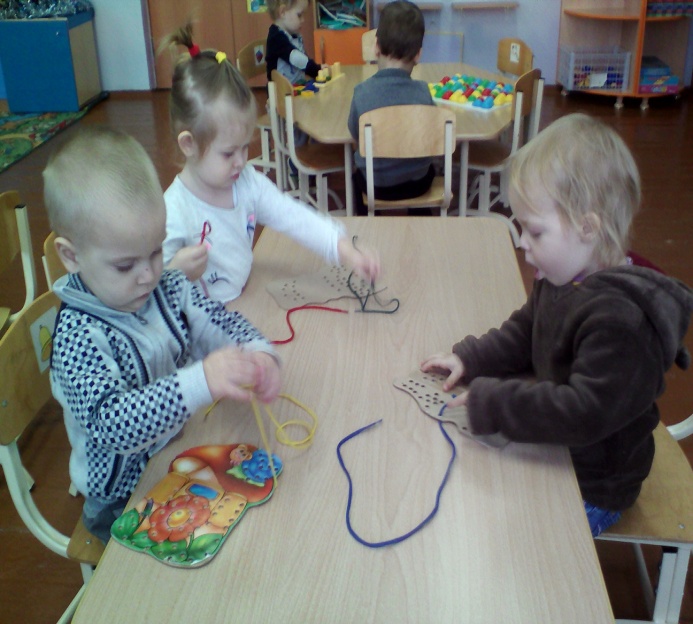 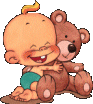 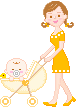 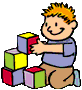 «Центр конструирования»
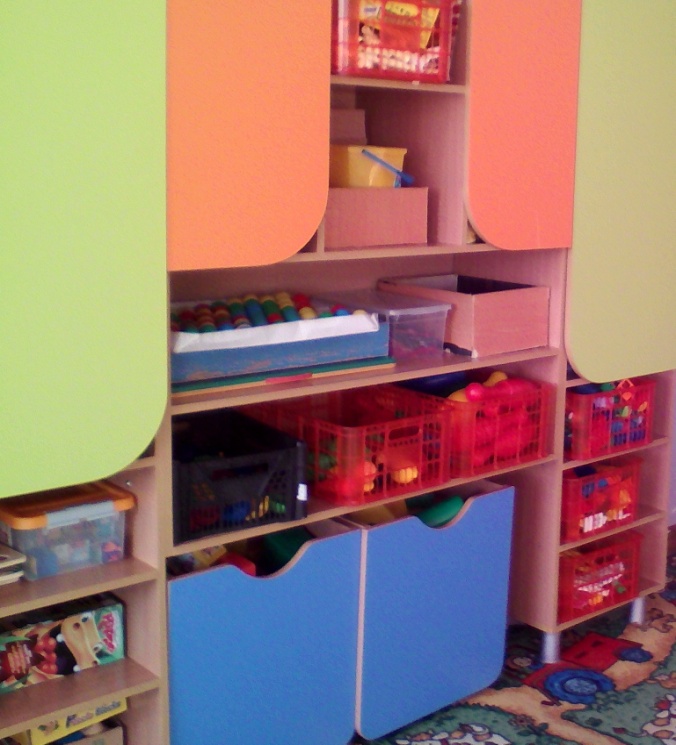 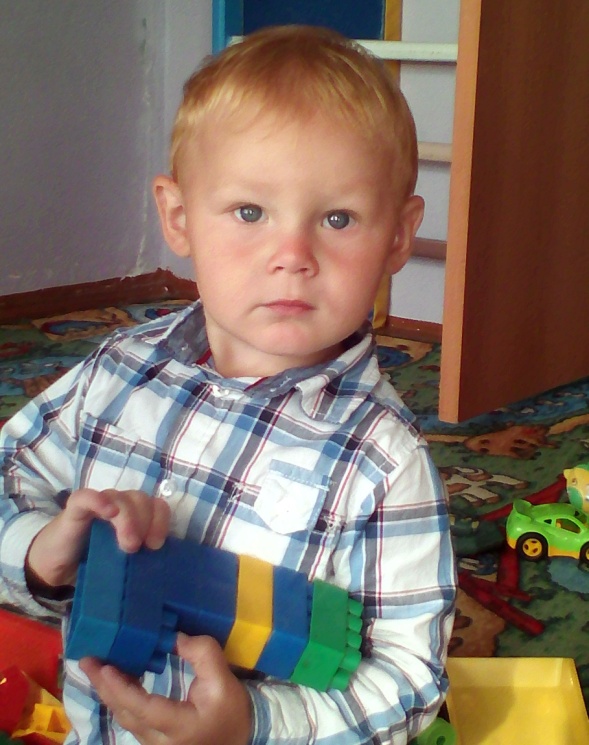 Подъёмный кран   
 С утра до вечера
ВдвоемМы будем строитьНовый дом.Ты не смотриПо сторонам:Я строюиПодъемный кран.
(В.Борисов)
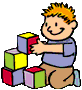 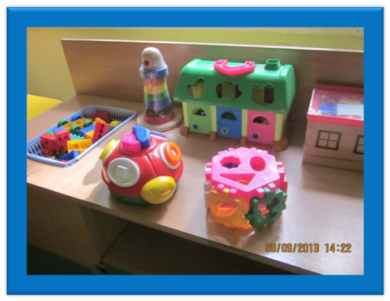 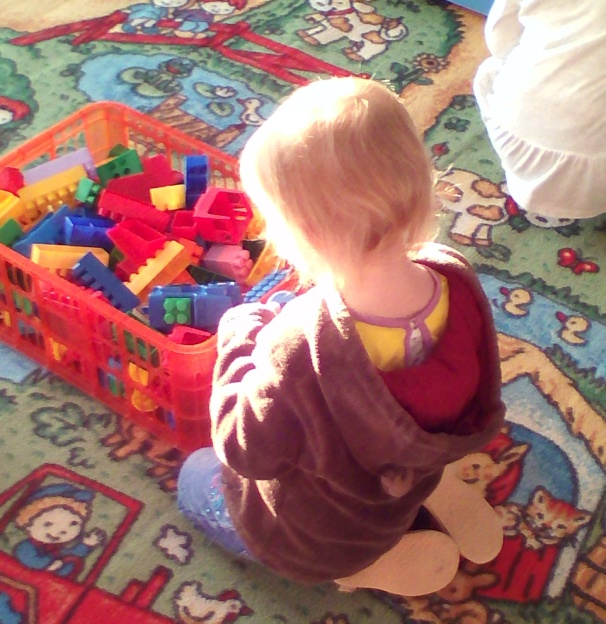 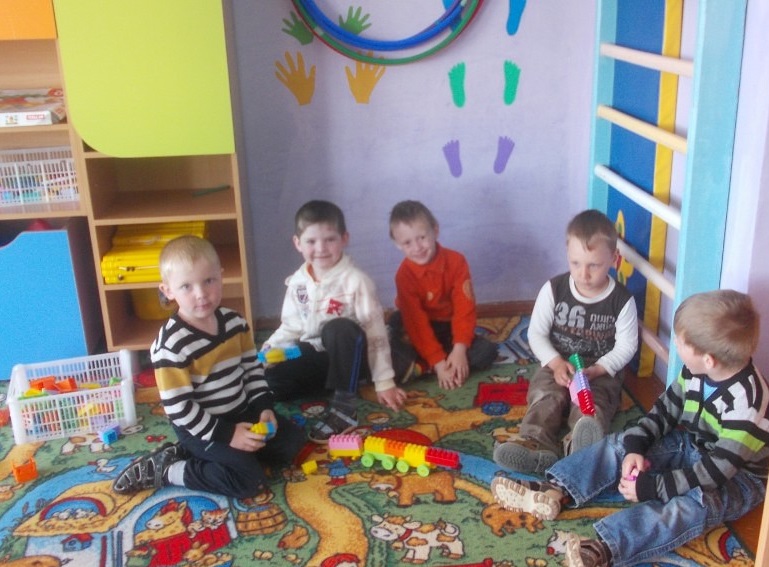 Центр экспериментирования «Хочу все знать»
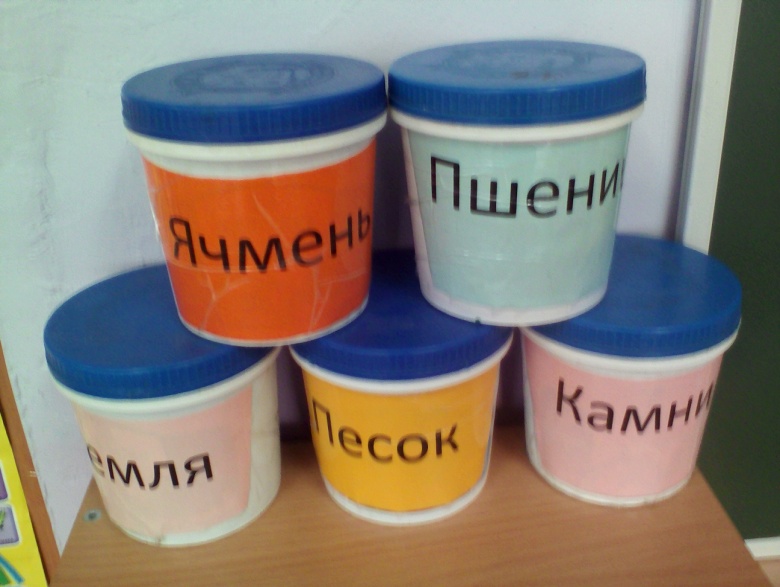 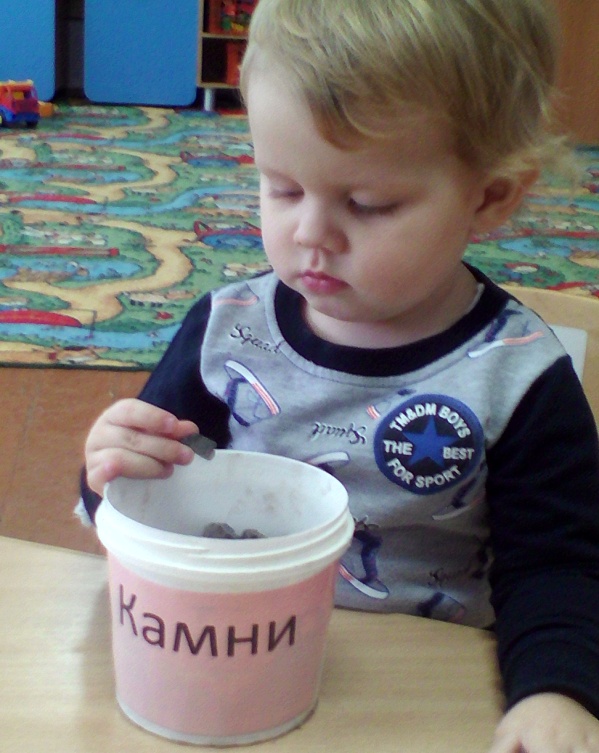 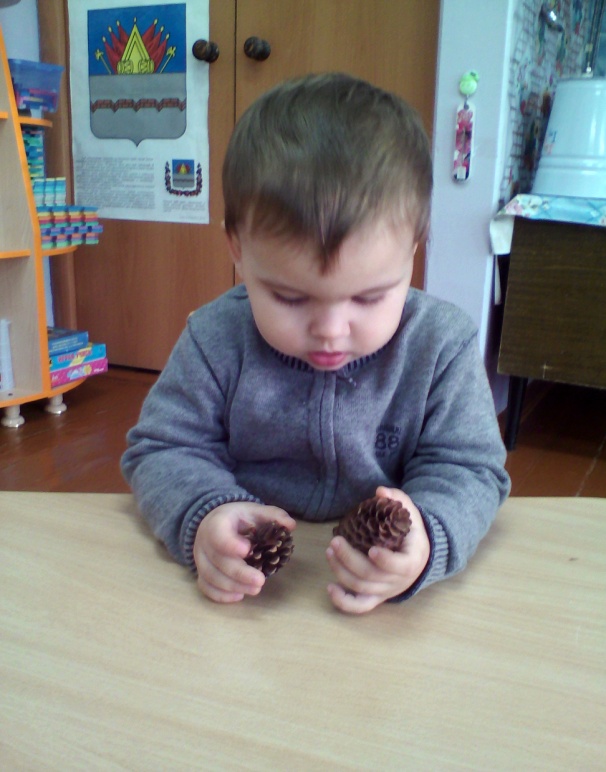 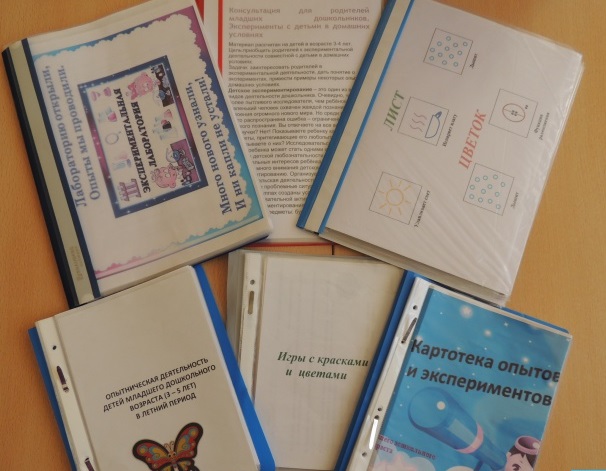 Центр любимой книги
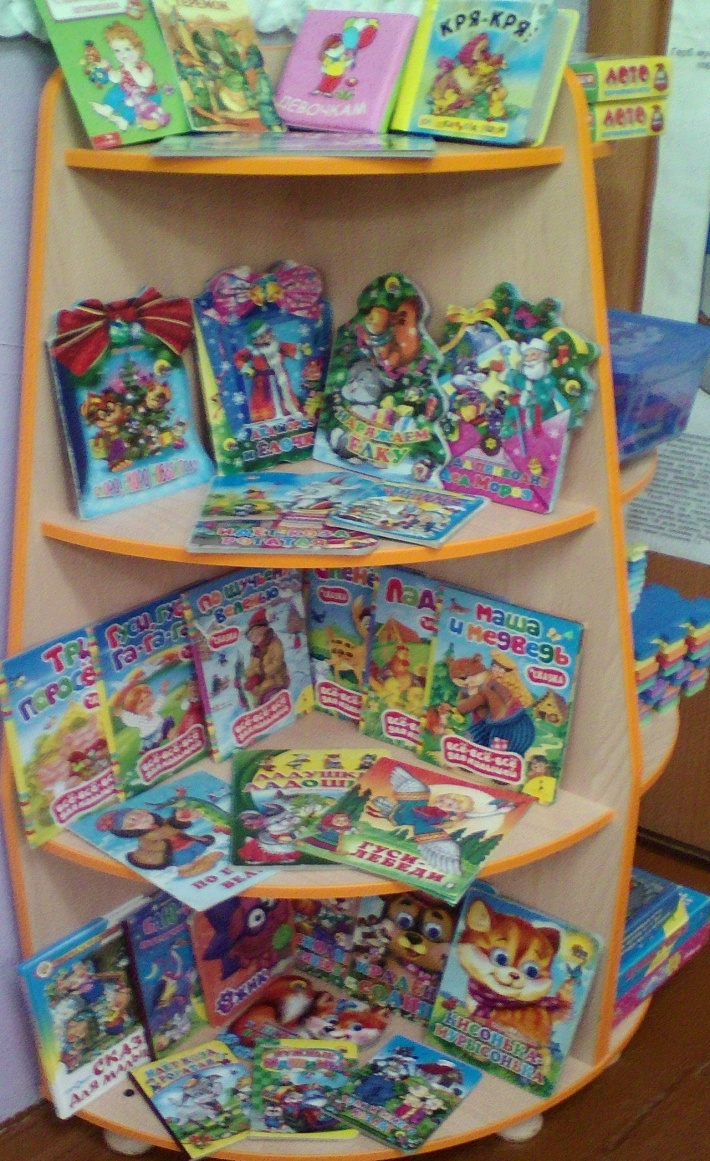 С книжками мы все дружны:И ты, и я – читатели.И, конечно, знаем мы,Что пишут их писатели.
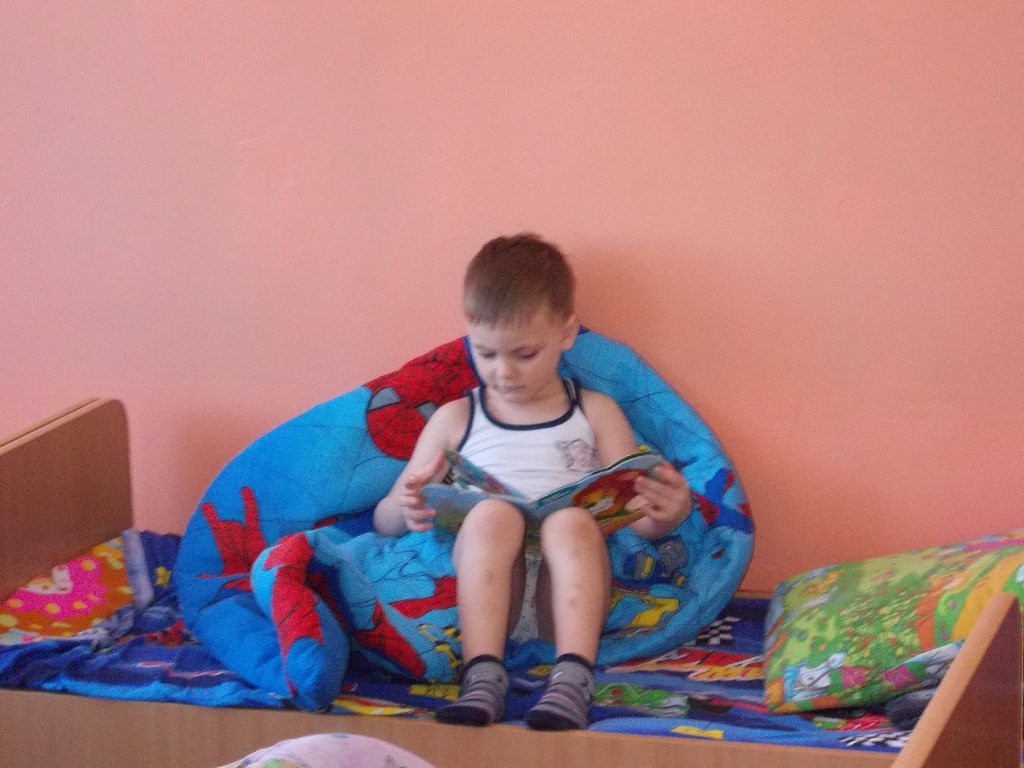 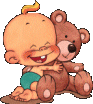 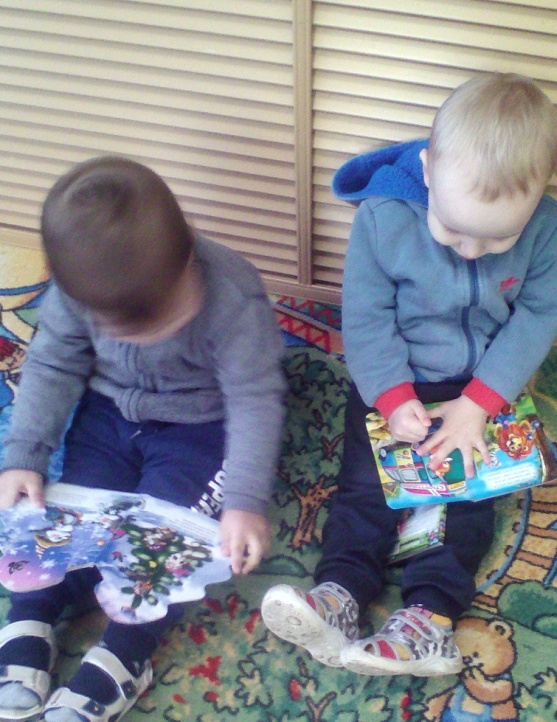 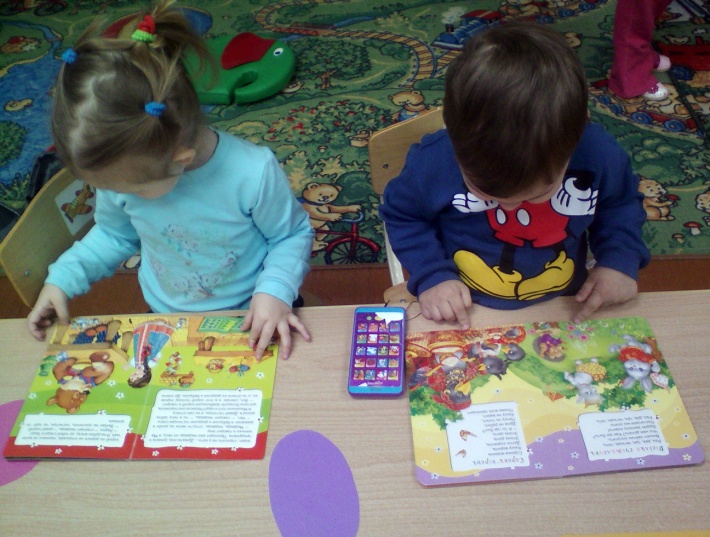 Центр театра«В гостях у Сказки»
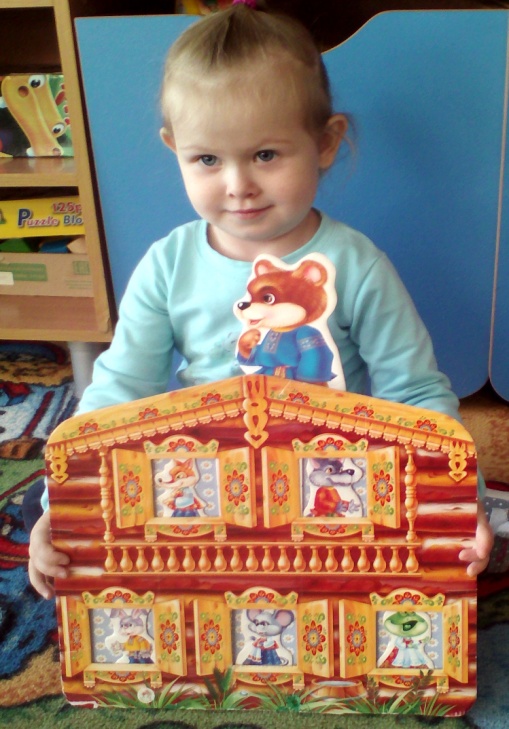 Превращается рука 
И в котёнка, и в щенка.Чтоб рука артисткой стала, 
Нужно очень-очень мало:
Специальные перчатки, 
Ум, талант – и всё в порядке!
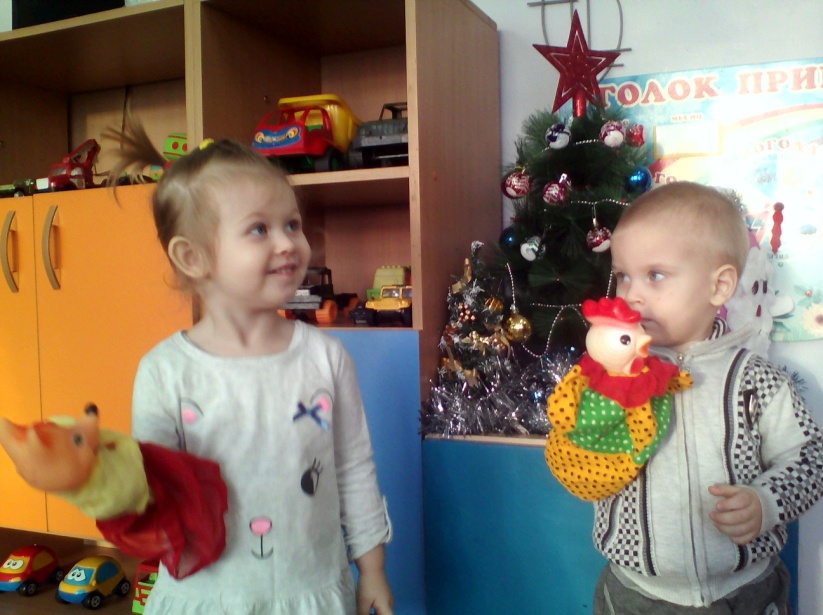 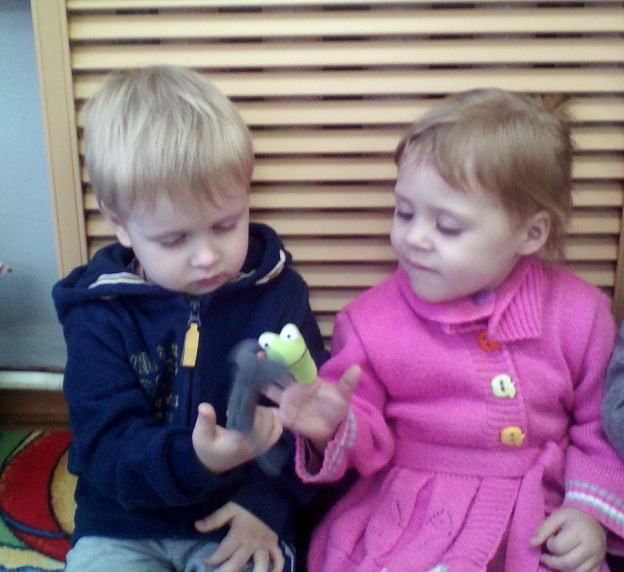 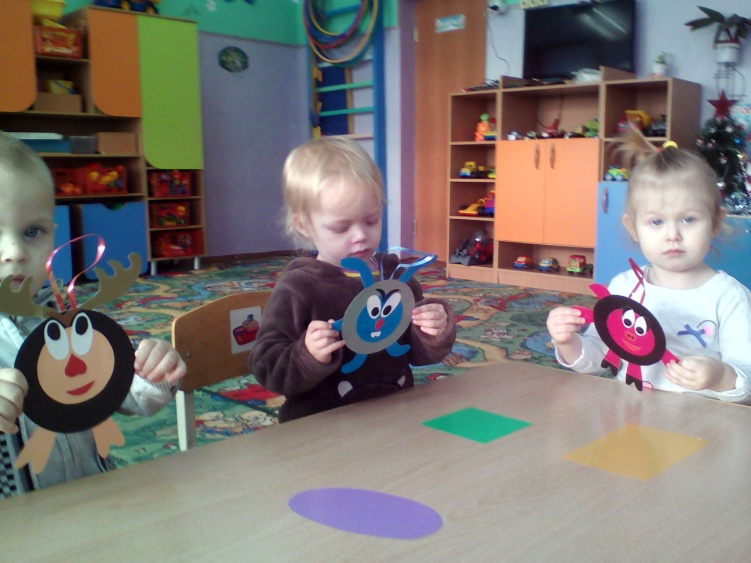 «Центр музыки»
Весёлый праздник у зверей! Эй, собирайтесь все скорей! У нас в лесу концерт большой, Поторопись, народ лесной!Здесь будет музыка звучать, Все будут петь и танцевать! Повеселятся от души - И взрослые, и малыши!
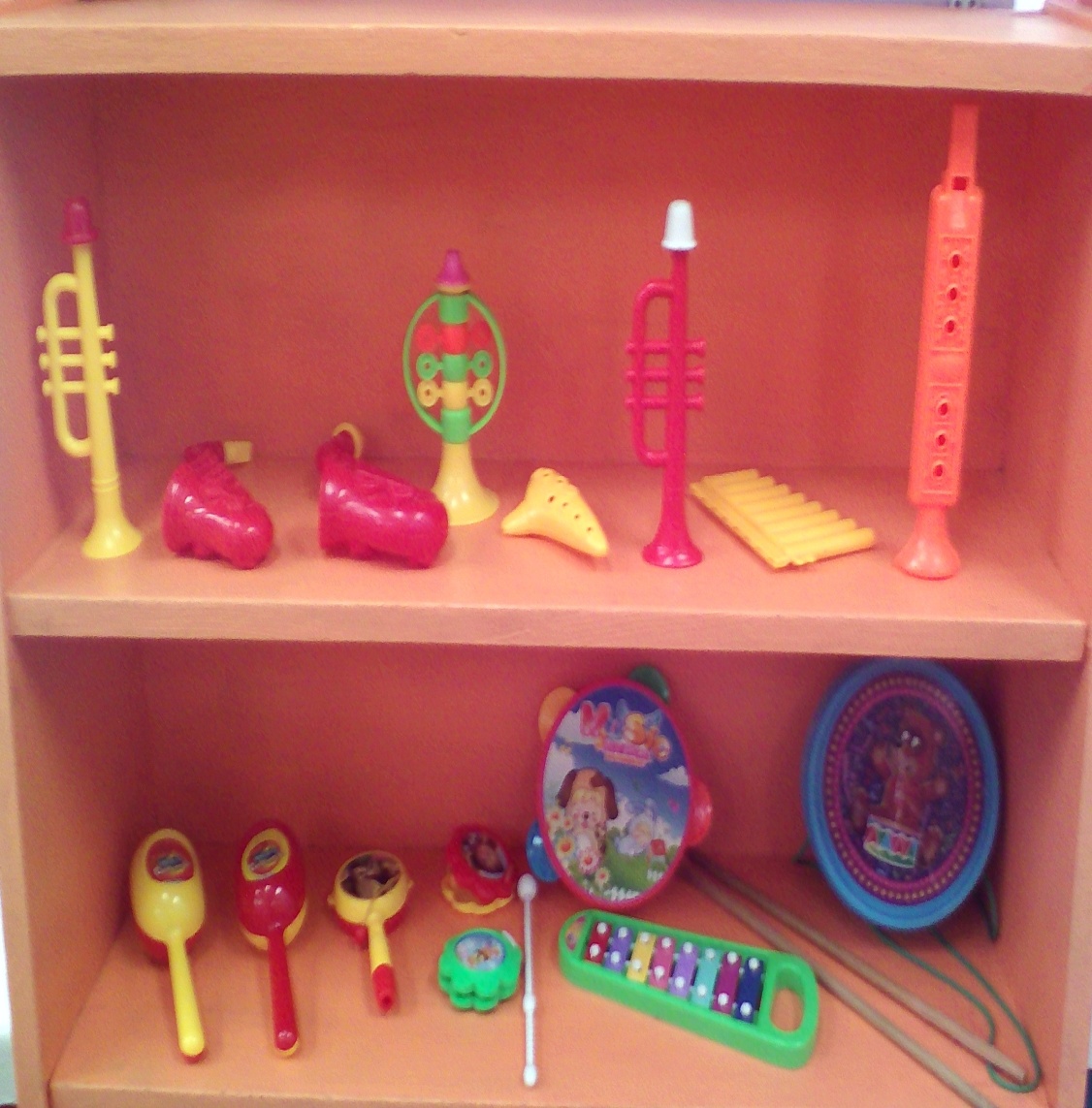 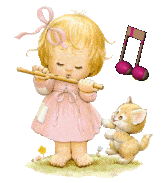 Центр изодеятельности «Каляки-маляки»
Если есть карандашиИ листок бумаги,То рисую от душиЯ калямаляки.Толстые, пузатые,Даже волосатые,Синие и красные - В общем, очень разные.Что же я нарисовал?Не слона, не самосвал,Не собаку, не кота,Это просто КРАСОТА!
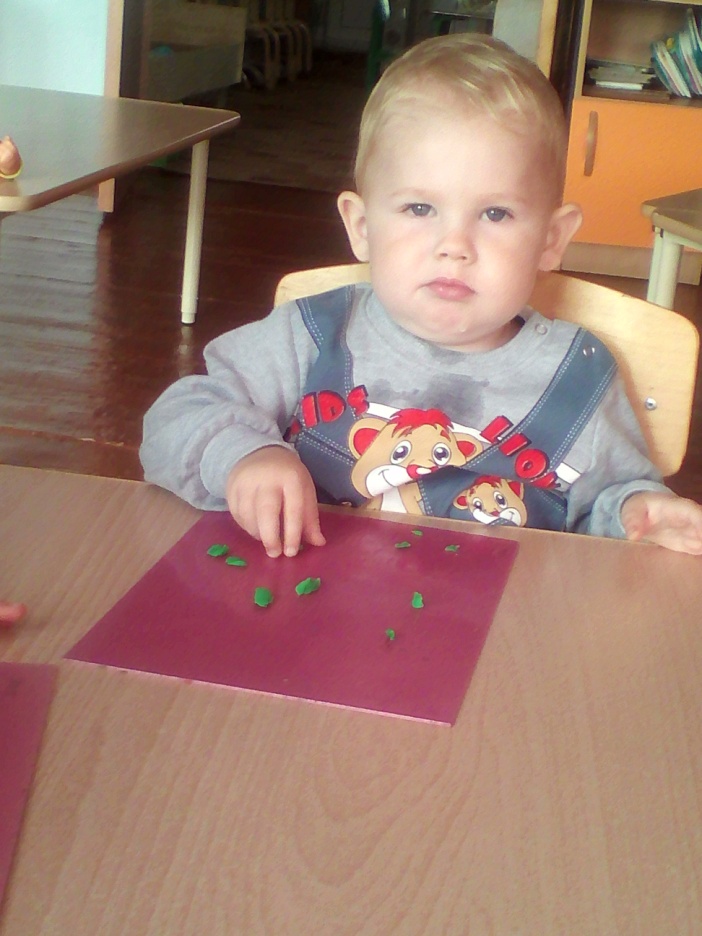 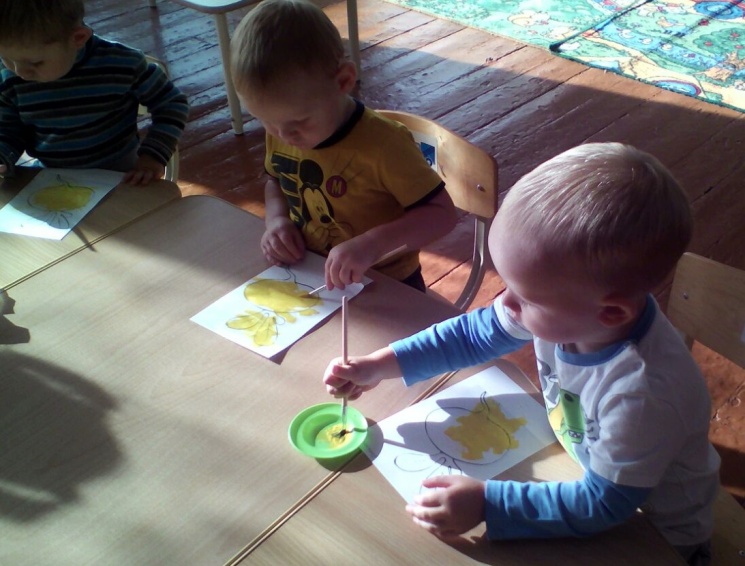 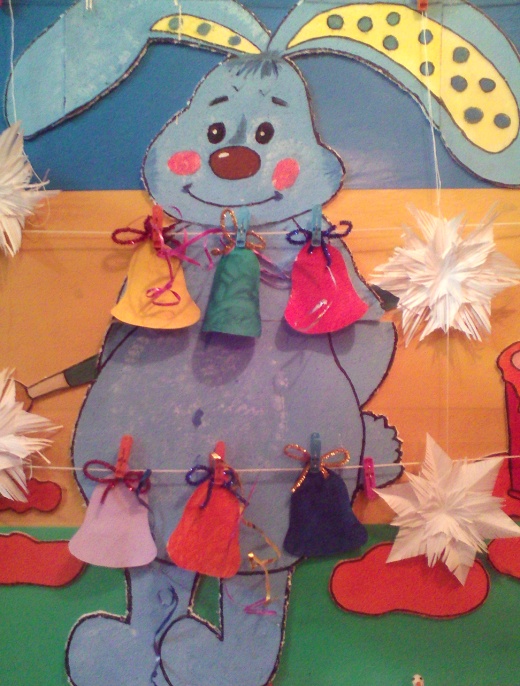 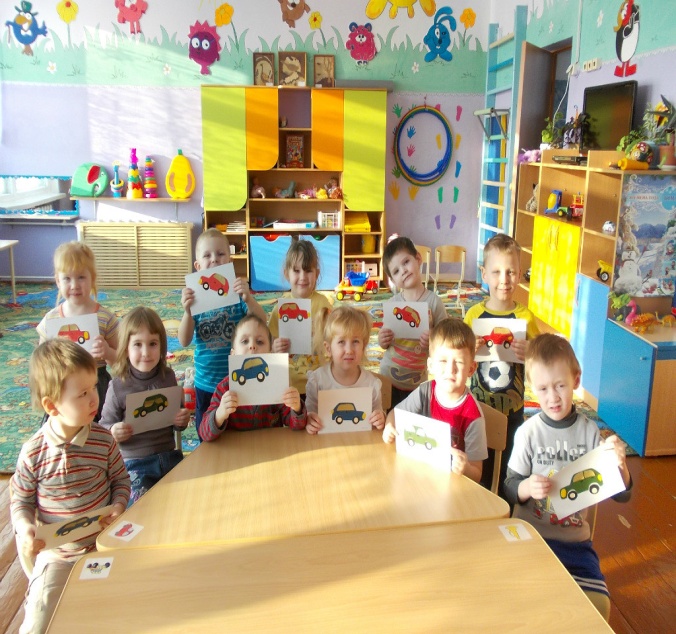 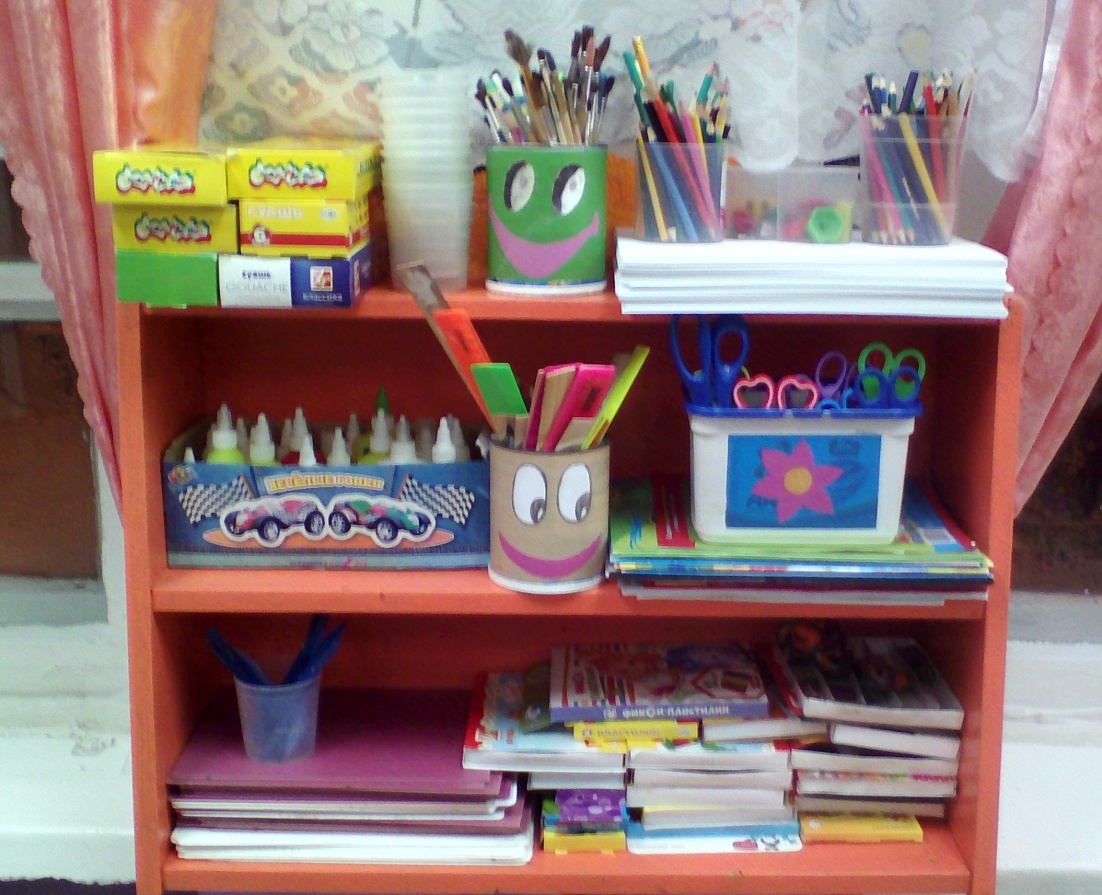 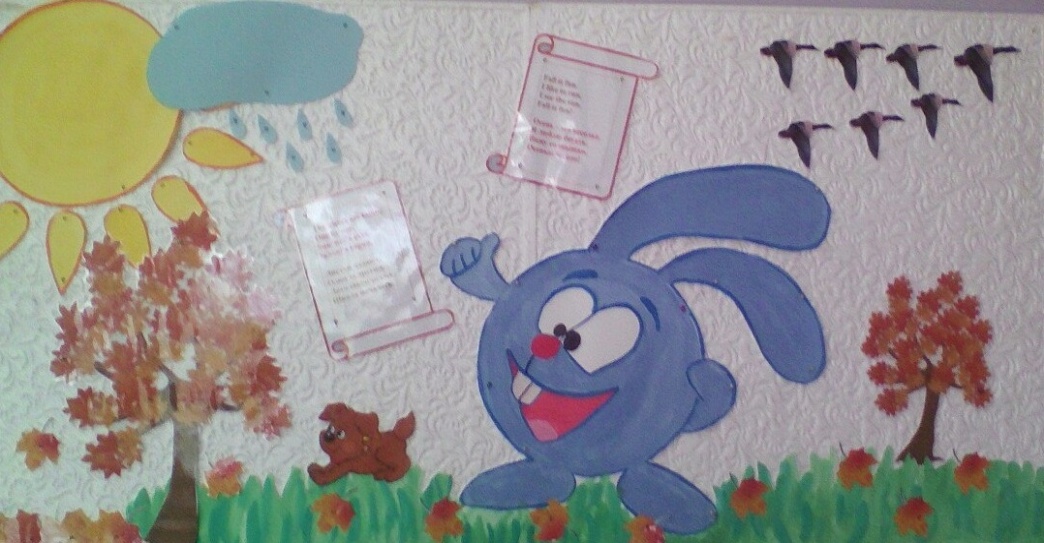 Центр природы «Зеленый уголок» СКАЗКА ЛЕСАИз душистых веток сплетена завеса,Не пускают ветра сосны к сердцу леса...Там в тиши прохладной есть ручей журчащий,Свежий и прохладный, чистый и блестящий...И, пугливо прячась в травке побережной,В тот ручей глядится ландыш белоснежный,И хранит из веток крепкая завесаДремлющую сказку — сказку в сердце леса...Автор: Г. Галина
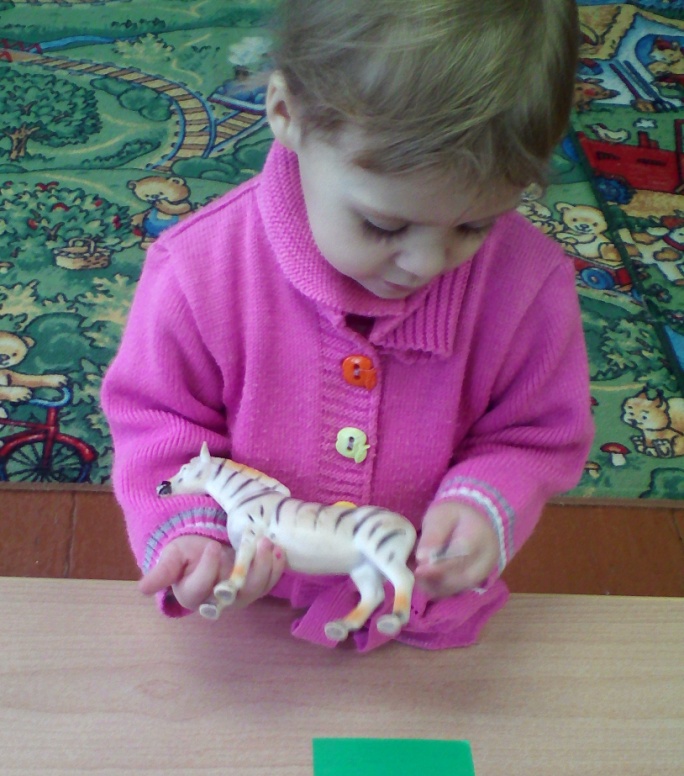 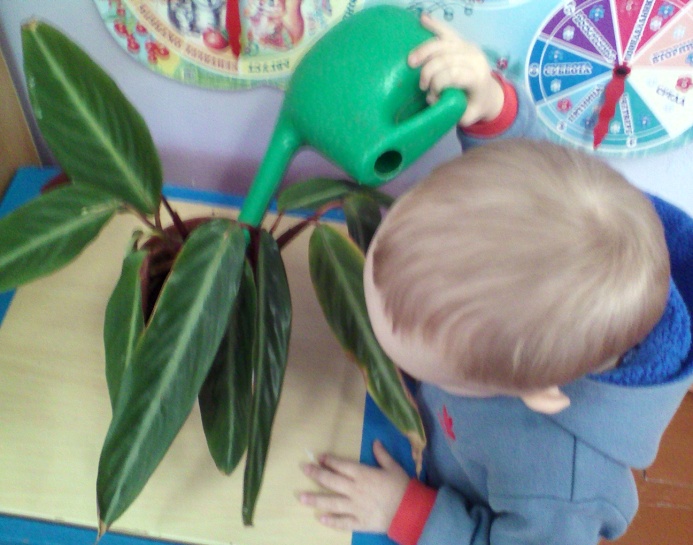 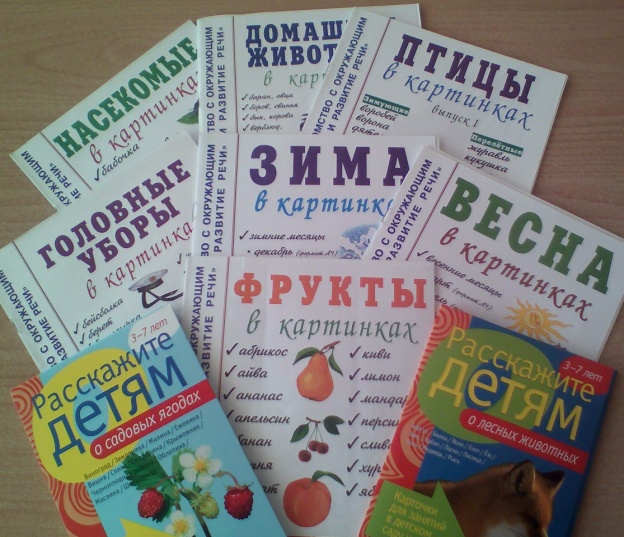 Наша группа – это единое пространство: 
                          воспитатель – ребёнок – родитель.
                          Наш весёлый детский сад
                          Каждому ребёнку рад.
                          Приходите к нам друзья –
                          Будем рады вам всегда.
Спасибо за внимание.